e-ScienceTalk – WP2
André-Pierre Olivier - WP2 Leader, APO
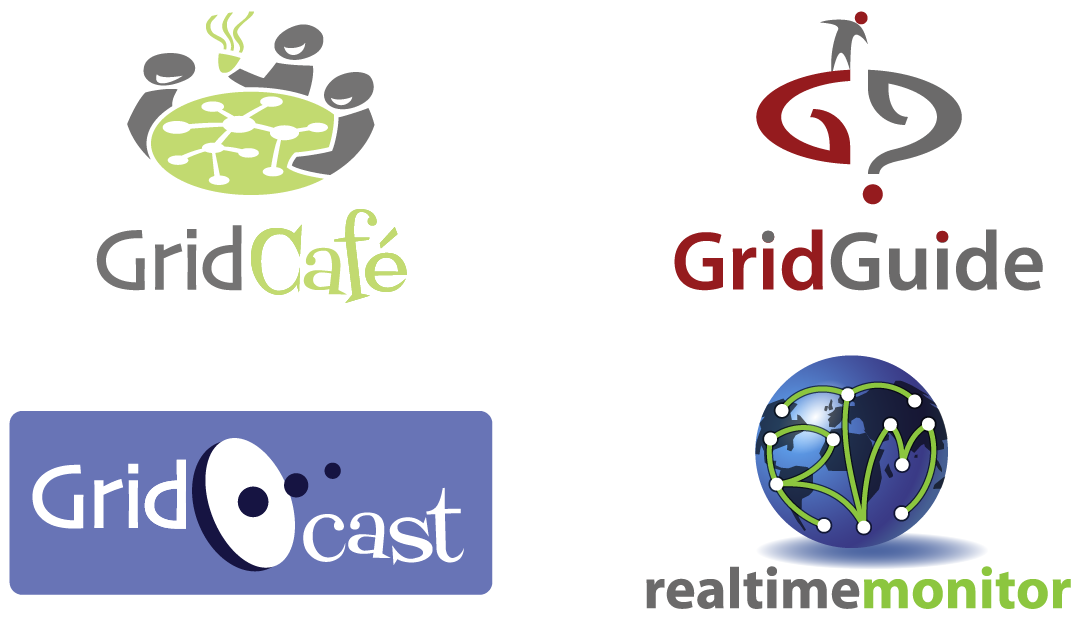 WP2 Overview
Participant
Effort distribution
Beneficiaries: 4   
Effort: 72 PMs / 2.2 FTEs
WP4: Management
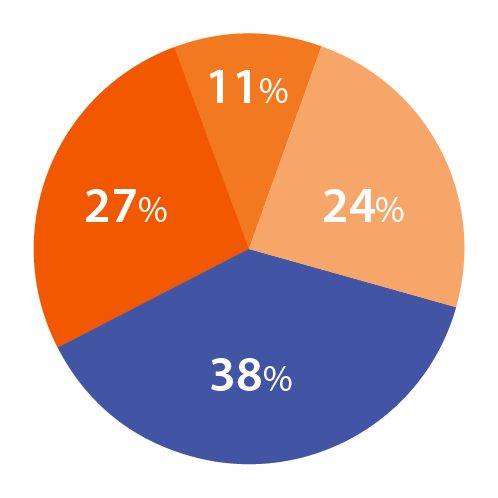 WP1: iSGTW
WP1:
Policy
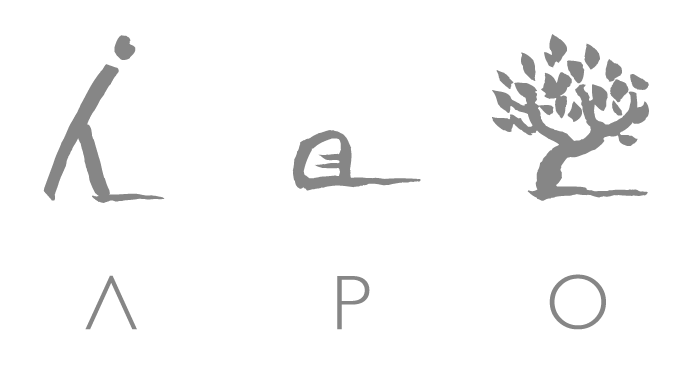 23 PM
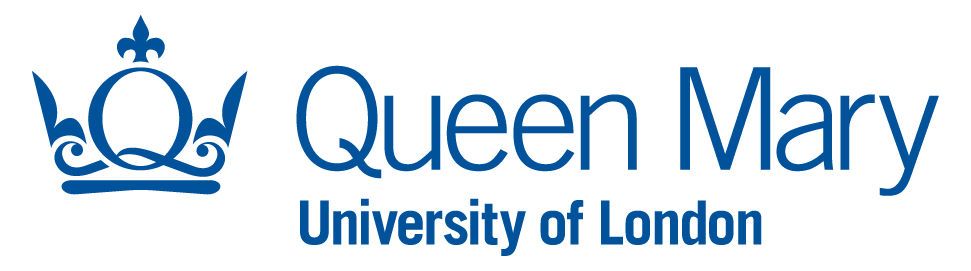 10 PM
WP2: GridCafé
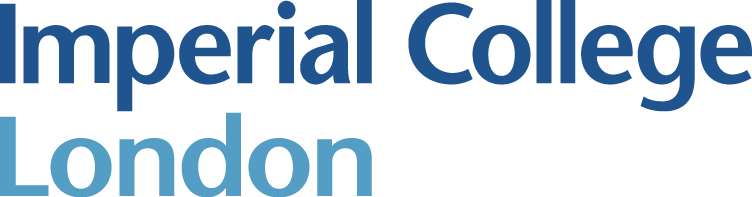 Task 2.1	GridCafé
	APO and CERN
Task 2.2	Real Time Monitor and GridGuide 	Imperial with APO, CERN and QMUL
Task 2.3	GridCast
	QMUL with APO and CERN
25 PM
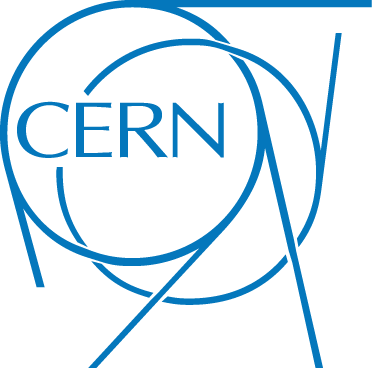 14 PM
PY1 Review, 8 Nov 2011
2
WP2 Objectives
Keep the GridCafé at the cutting edge of grid and e-Science dissemination byrefreshing the look and feel and keeping it constantly updated with new material,expanding the content to cover other forms of computing.

Explore interactive environments and new web tools to ensure that GridCafé andGridCast have impact on their audiences and are easy to use.

Update the GridCast website and expand the marketing of the GridCast site tothe grid and e-Infrastructure community and beyond.

Expand the GridGuide to cover more sites, improve its impact and develop further interactive functionality between the GridGuide and the Real Time Monitor.

Explore the continuation of the BELIEF Digital Library and support thee-concertation meetings.
PY1 Review, 8 Nov 2011
3
Web statistics
e-ScienceTalk
Grid Café
Grid Guide
Grid Cast
iSGTW
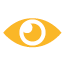 2,810
150,588
2,040
12,574
173,567
Visits
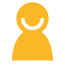 1,339
16,228
1,549
8,293
125,994
Unique visitors
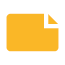 4,850
16,6212
2,685
20,373
265,539
Pages viewed
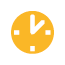 00:01:30
00:01:27 *
00:00:57
00:02:23
00:01:36
Time of visit
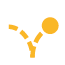 Bounce rate
72%
72% *
79%
73%
74%
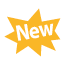 76% *
2% **
48%
75%
65%
71%
New visits
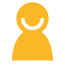 27,409 Unique visitors
*.org    **  CERN
PY1 Review, 8 Nov 2011
4
WP2 Major achievements
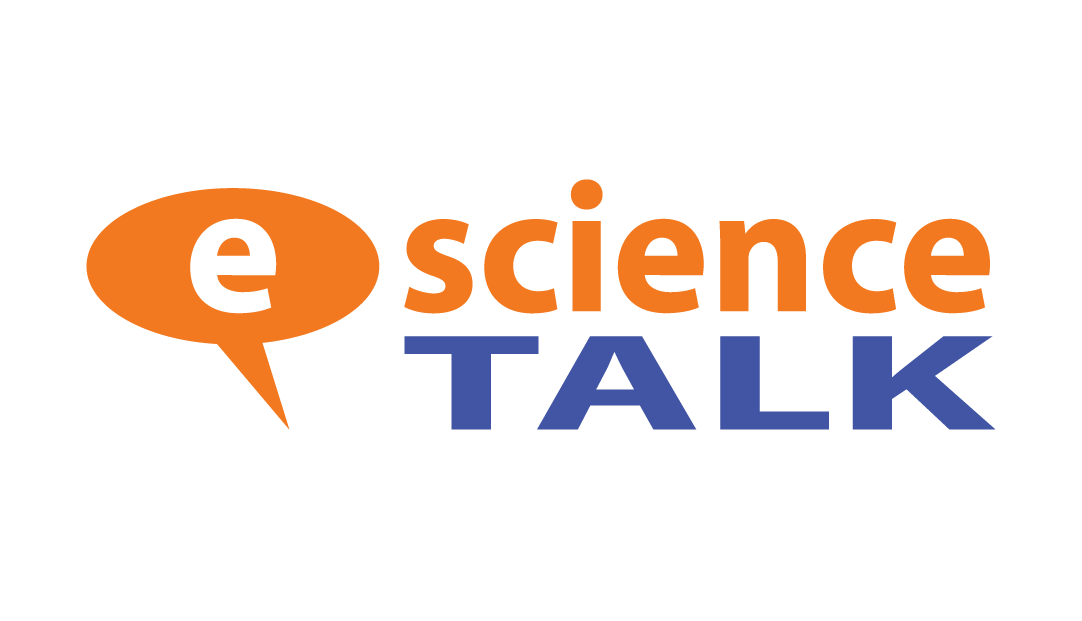 PY1 Review, 8 Nov 2011
5
e-ScienceTalk
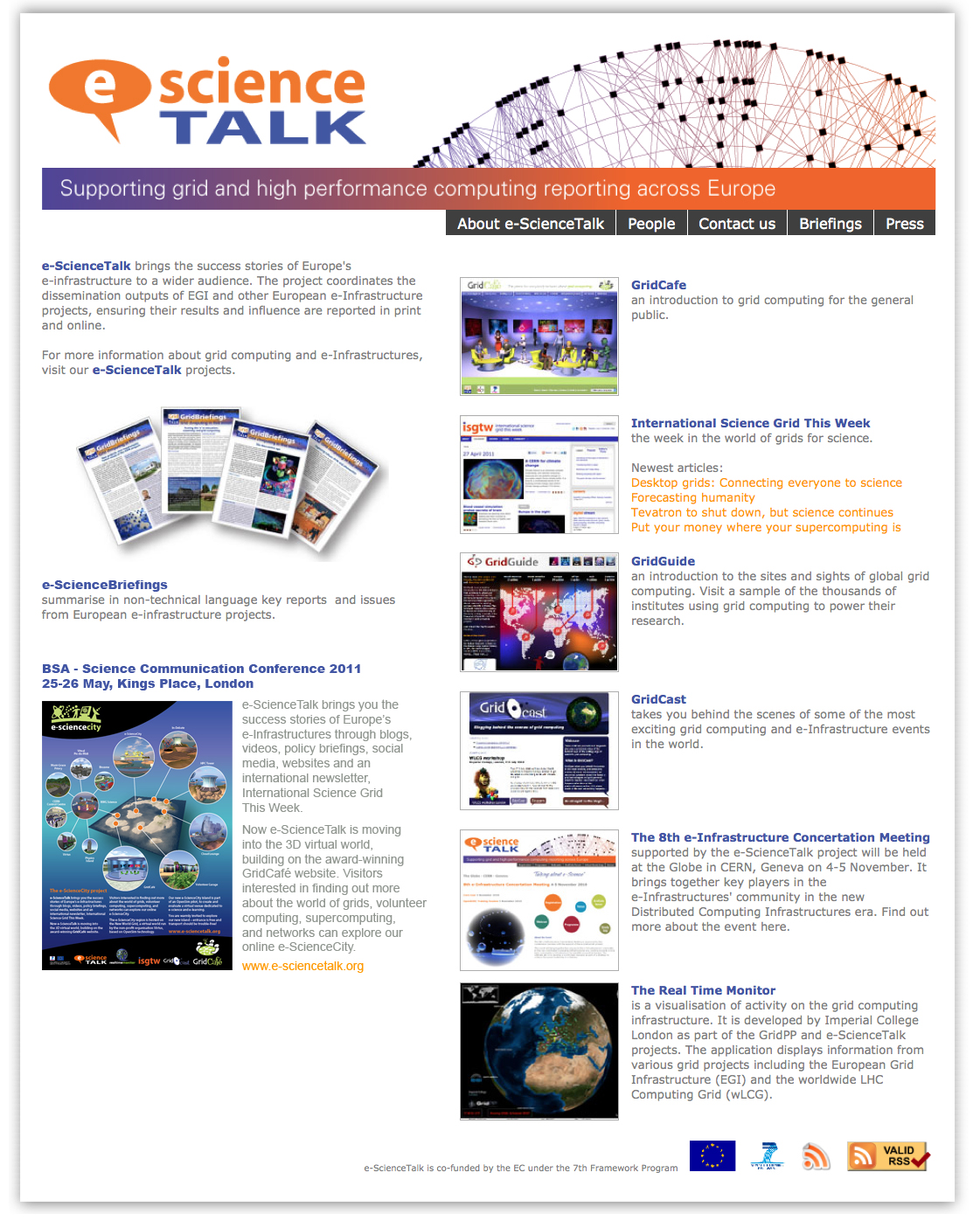 e-ScienceTalk  website

e-ScienceTalk is the project website;
it is designed to be a simple-to-use portal,
guiding people to our different websites.

It also gives visitors access to a lot of the project's material such as e-ScienceBriefings (in PDF and HTML versions), posters, leaflets, and other documents we have produced during this first year.
PY1 Review, 8 Nov 2011
6
e-ScienceTalk
What has been done?

Creation of the website (original design, html construction)
Creation of a simple administration in order to quickly update e-science briefings
Continuously updating content (events, e-science briefings, documents, etc…)
RSS feed from iSGTW added to the BELIEF Digital Library
Working with the library hosts ISTI to upload e-ScienceTalk materials and tohost an upload page on the e-ScienceTalk website
Created an event website for the 8th e-Infrastructure Concertation meeting
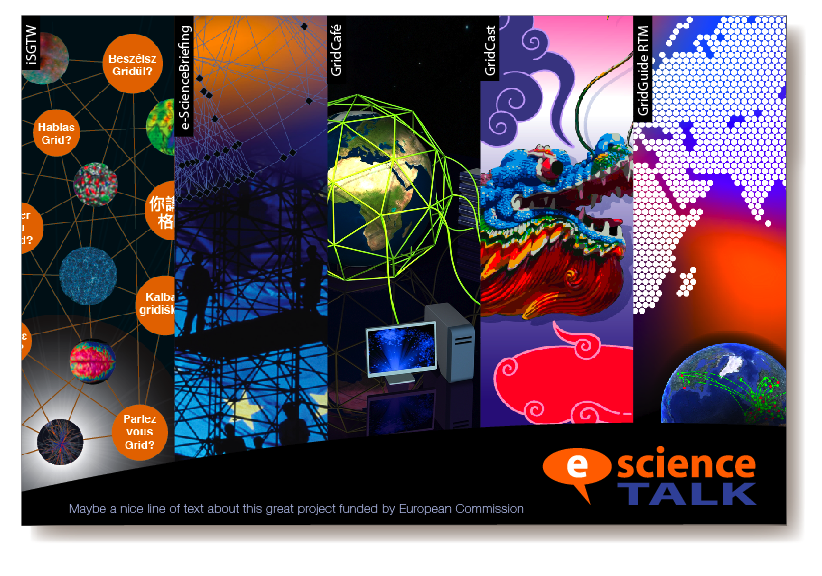 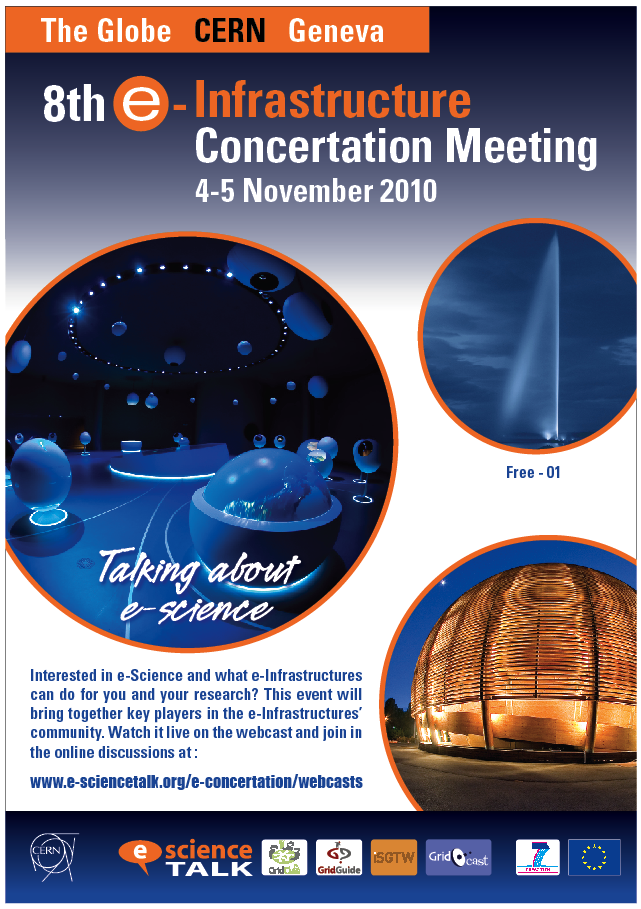 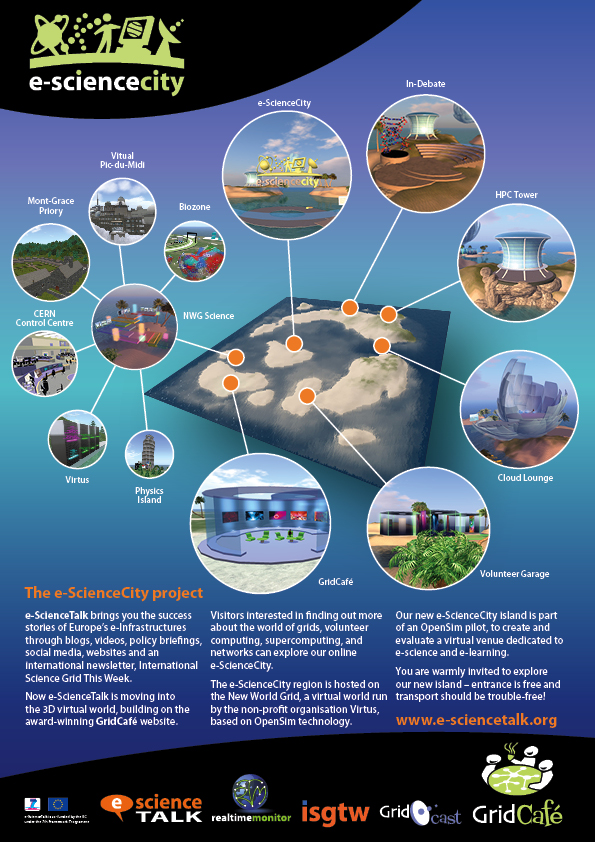 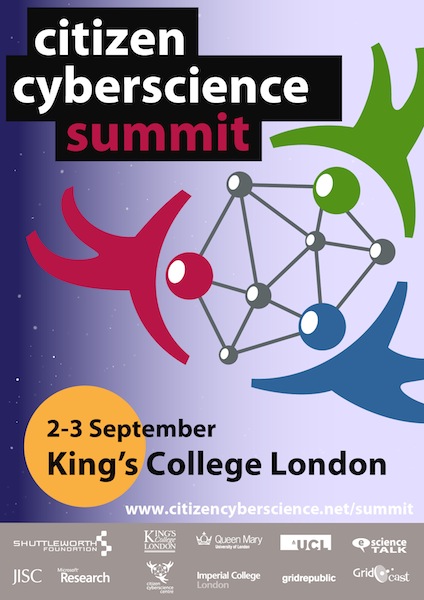 PY1 Review, 8 Nov 2011
7
WP2 Major achievements
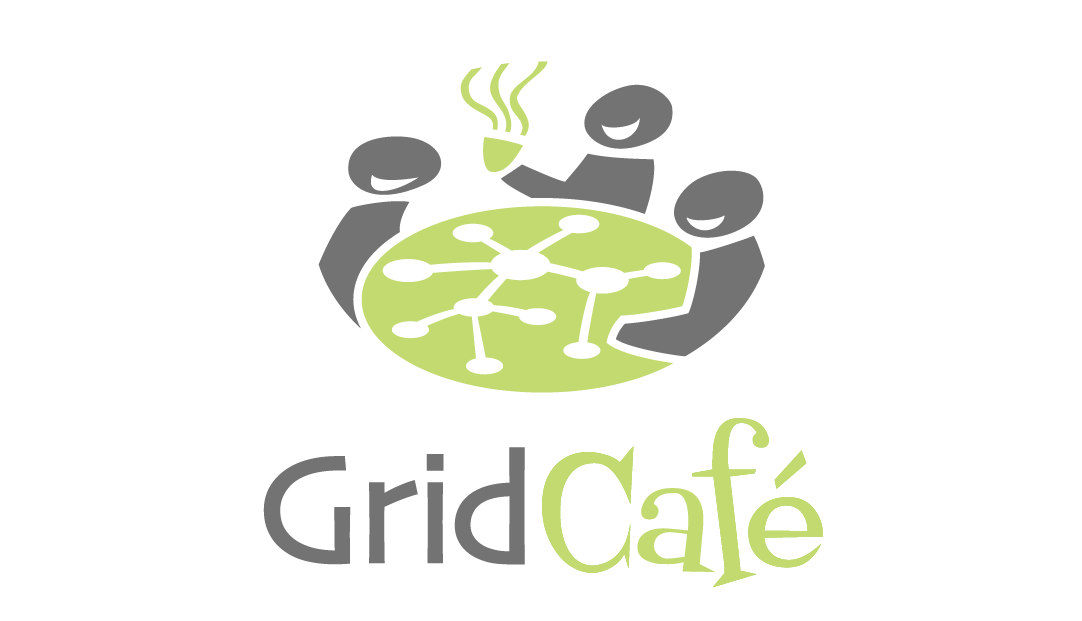 PY1 Review, 8 Nov 2011
8
The background
The GridCafé website (www.gridcafe.org) was produced by CERN in 2003 with the aim of explaining to non-experts “what the grid is and what it could soon be”.
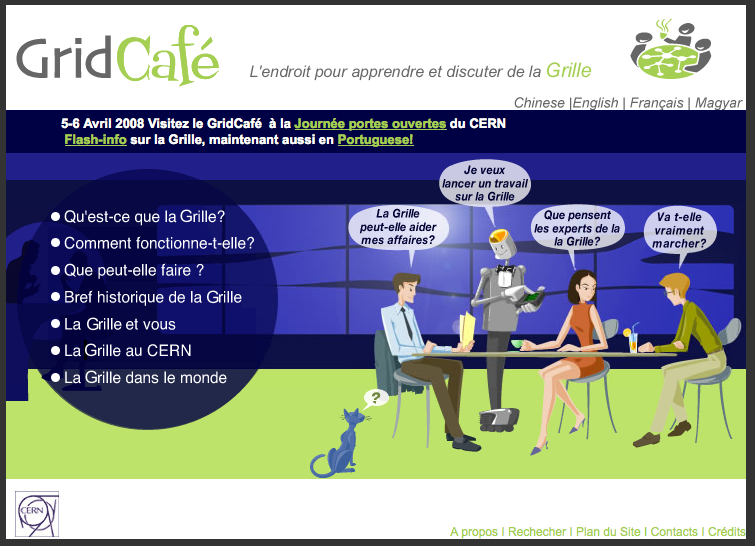 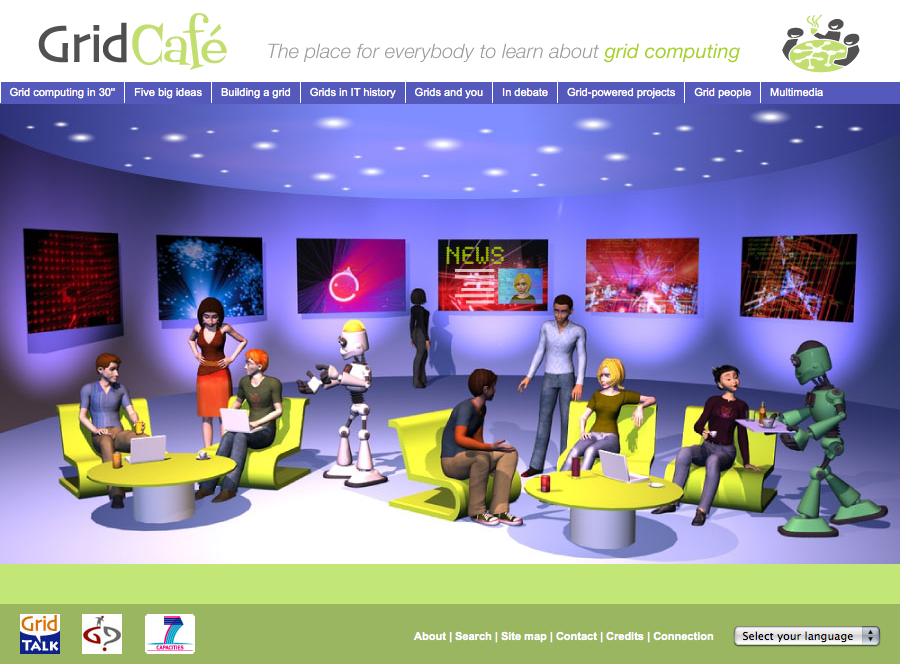 GridTalk redesigned the GridCafé website, keeping the friendly and welcoming feel of the original but introducing 3-D elements, new characters and a new navigation system to ensure easy access to all the site’s pages. The project also developed a new administrative system, and revised the site's content to include a policy section entitled ‘In debate’ and a selection of tutorial videos from EGEE explaining how to use the grid.
PY1 Review, 8 Nov 2011
9
GridCafé update
The  e-ScienceTalk project has continued to develop the website in the same spirit, with updated content, as well as new translations in  Russian complete with Cyrillic support.

What has been done?
The GridCafé content has been updated(grid projects list, minor changes)
The administration has been updated(bug corrections)
The CMS has been upgraded:Cyrillic alphabet is now supported
The Russian language is being added.
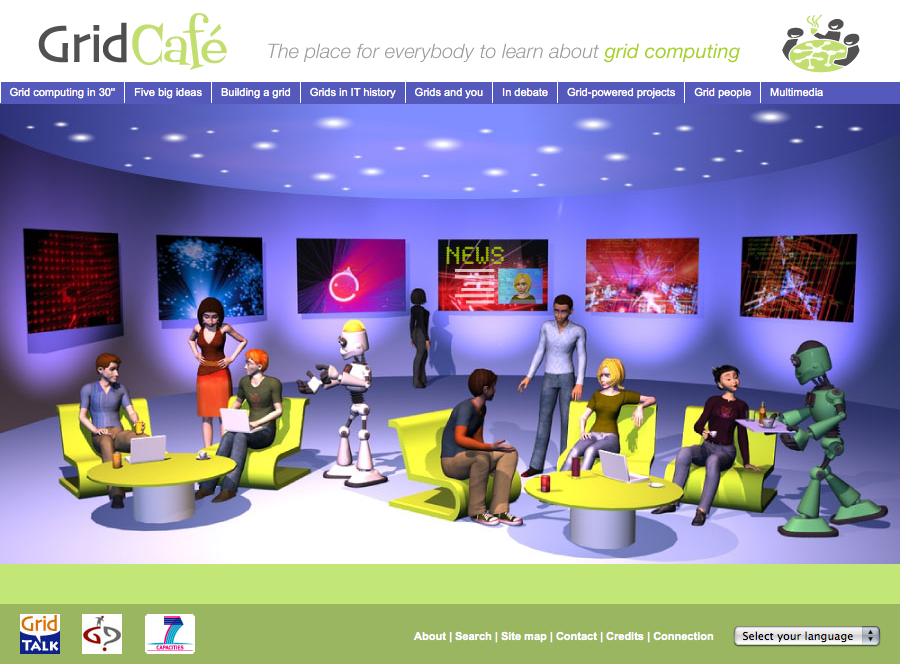 PY1 Review, 8 Nov 2011
10
e-ScienceCity concept
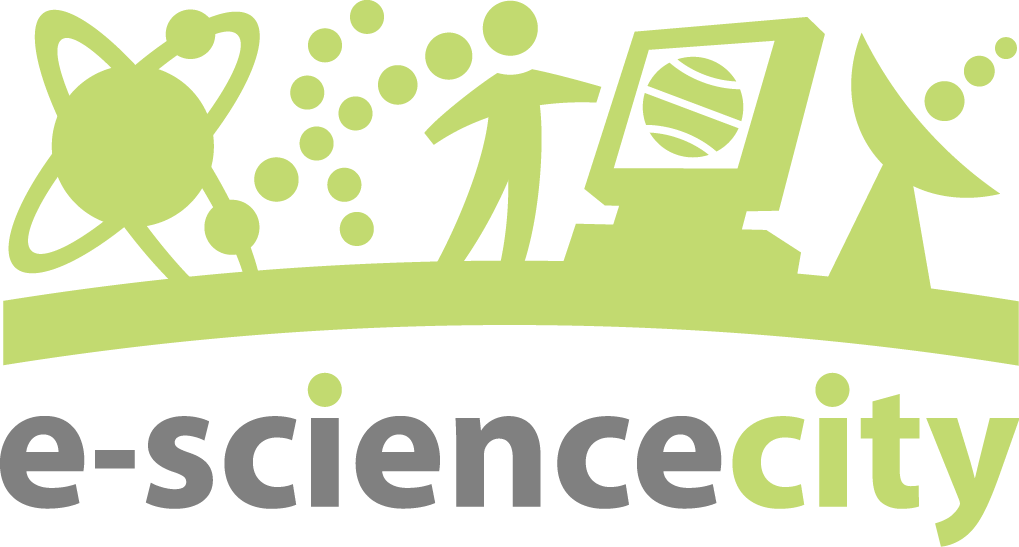 e-ScienceCity will be the place to learn all about grids, volunteer computing, supercomputing, and networks. e-ScienceCity aims to bring all e-ScienceTalk products together in one place. 

e-ScienceCity is constructed like a virtual town, with sections dedicated to different areas of e-science; it will also be available to navigate through a 3D virtual world hosted by New World Grid.

e-ScienceCity was launched in September, and will be updated during the remainder of the project as we continue to create new content and sections to populate the site.
PY1 Review, 8 Nov 2011
11
e-ScienceCity website
What has been done?

Creation of a new concept of website:design and technology
New ways to navigate through thewebsite, which is literally an e-sciencecity, with several major sections
Hybrid technology: unique dynamic menuwith static html content, in order to:
Simply update content with standardtools
Avoid technology problems like the useof Cyrillic alphabet
Simple maintenance for the future
Addition of the Cloud Lounge websitelaunched in September (Y2) but thebulk of the work done in Y1.
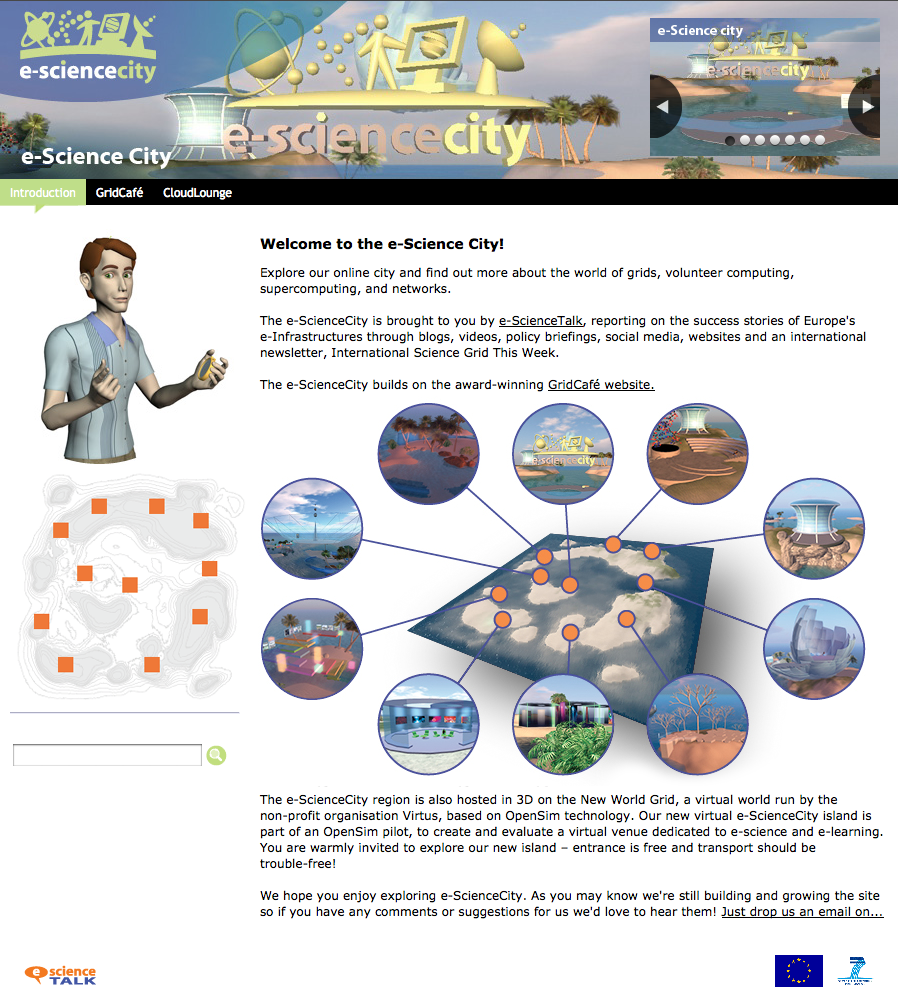 PY1 Review, 8 Nov 2011
12
e-ScienceCity website
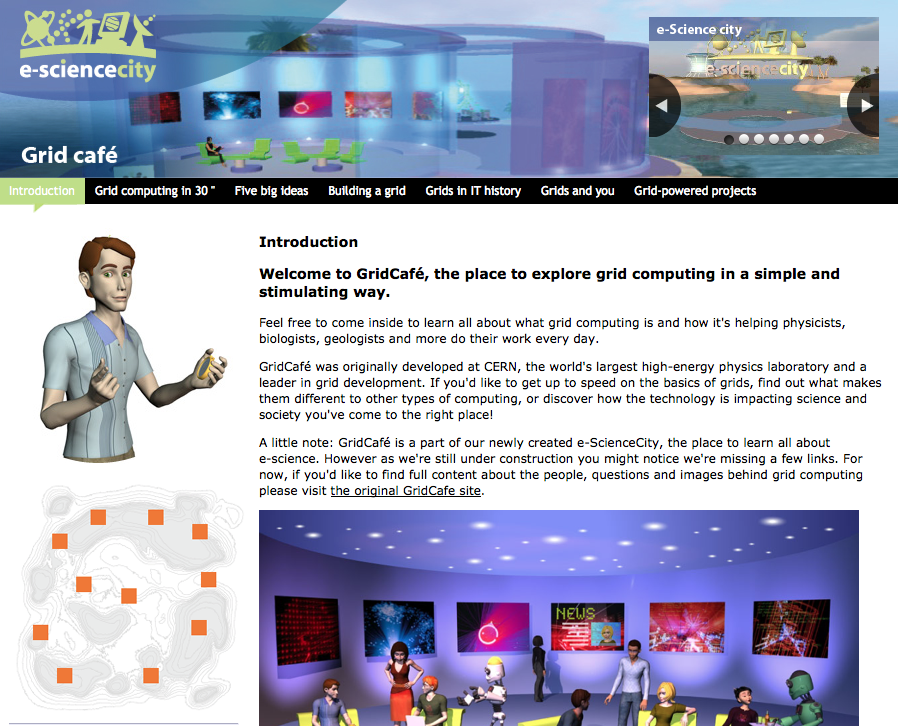 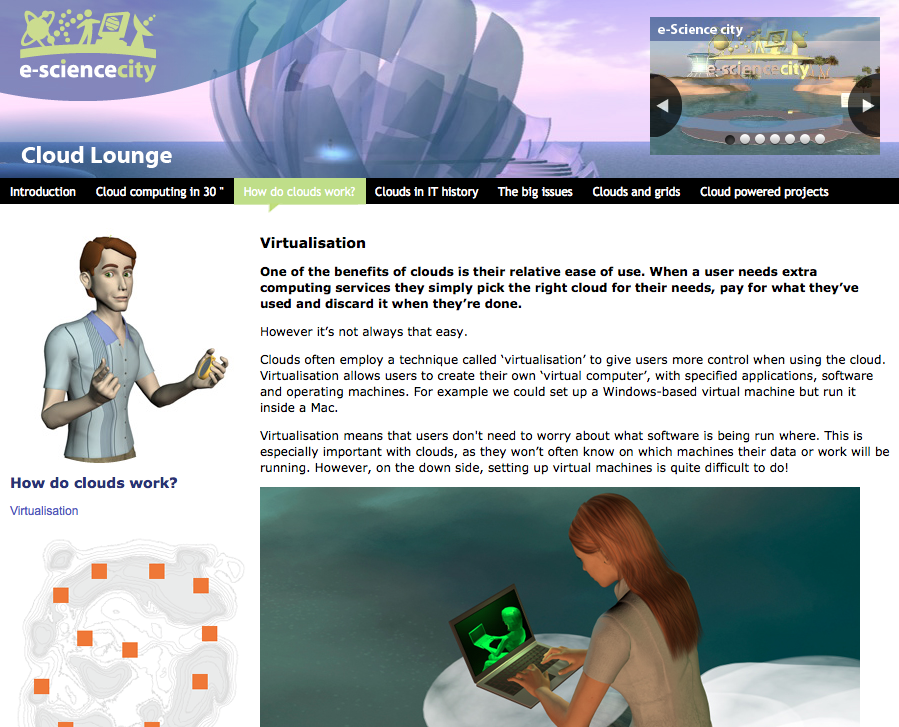 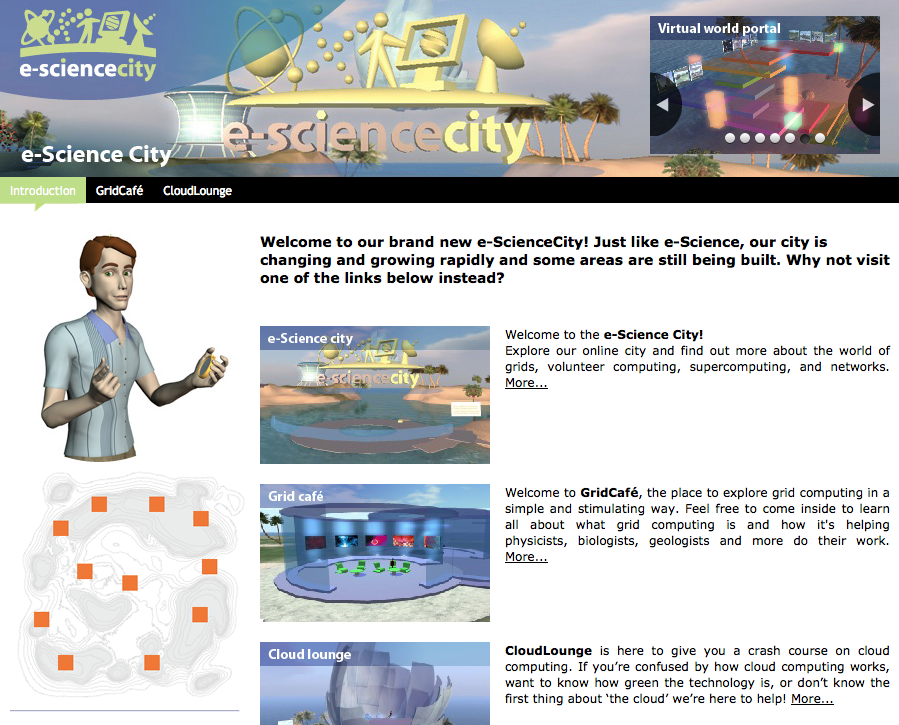 New version of
GridCafé
The new
Cloud Lounge area
A presentation of
future areas planned
PY1 Review, 8 Nov 2011
13
Virtual e-ScienceCity
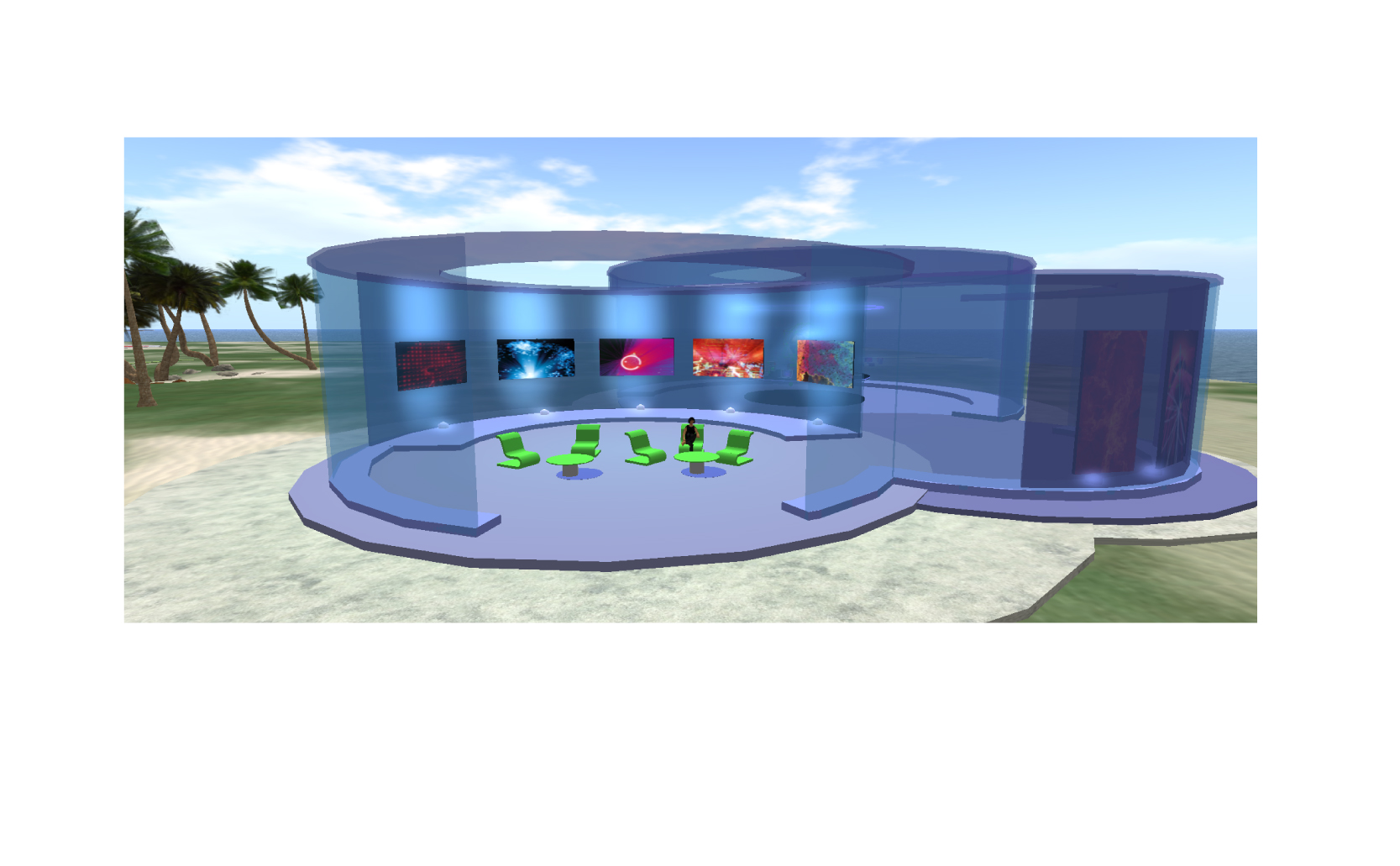 General view of the virtual e-ScienceCity
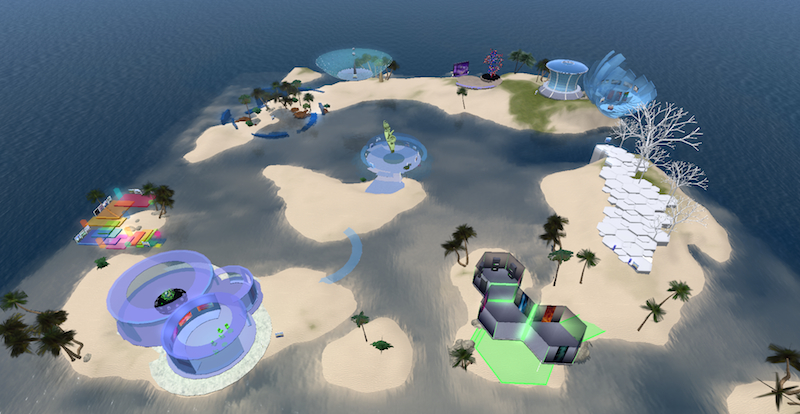 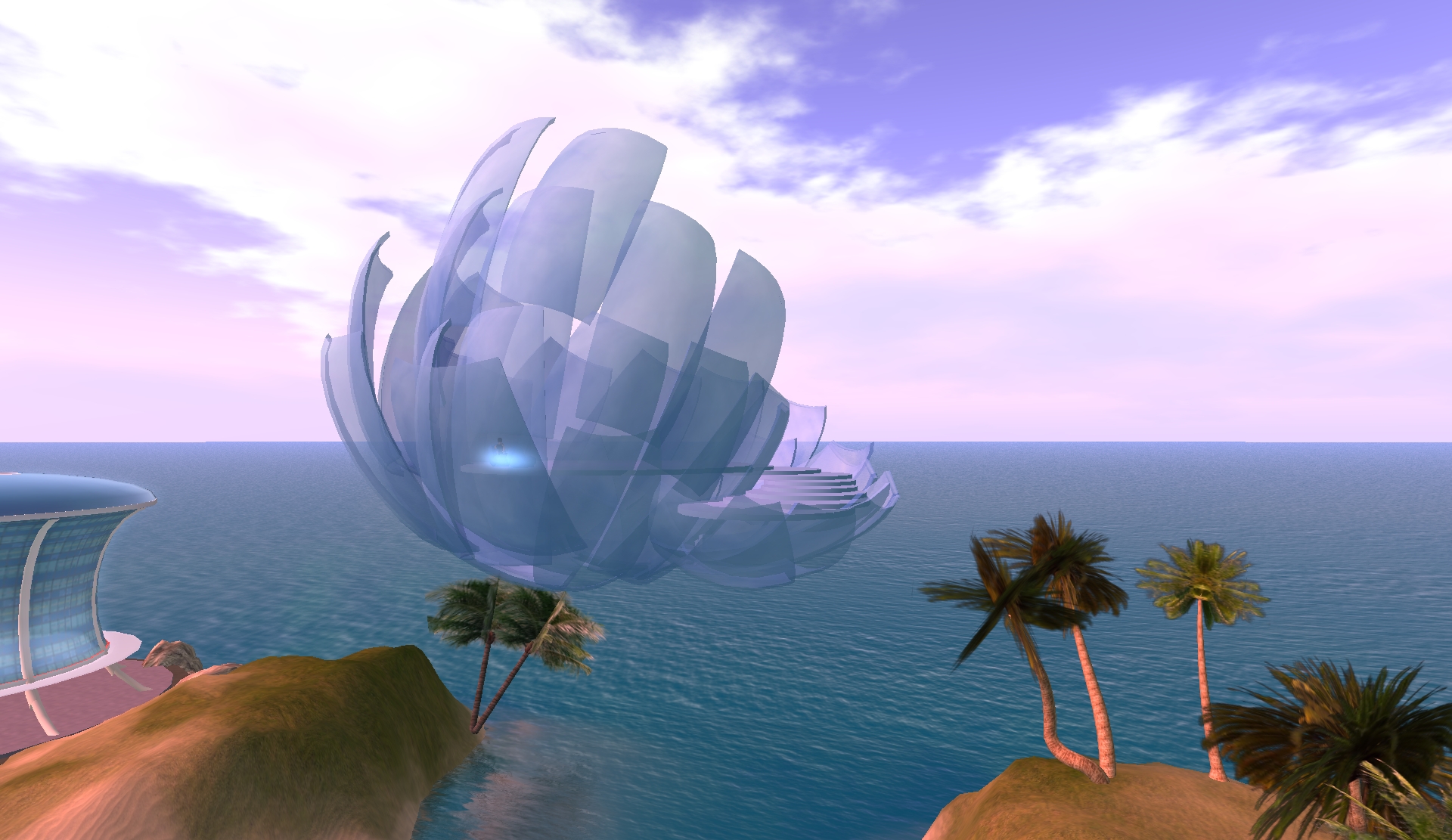 PY1 Review, 8 Nov 2011
14
Science in New World Grid
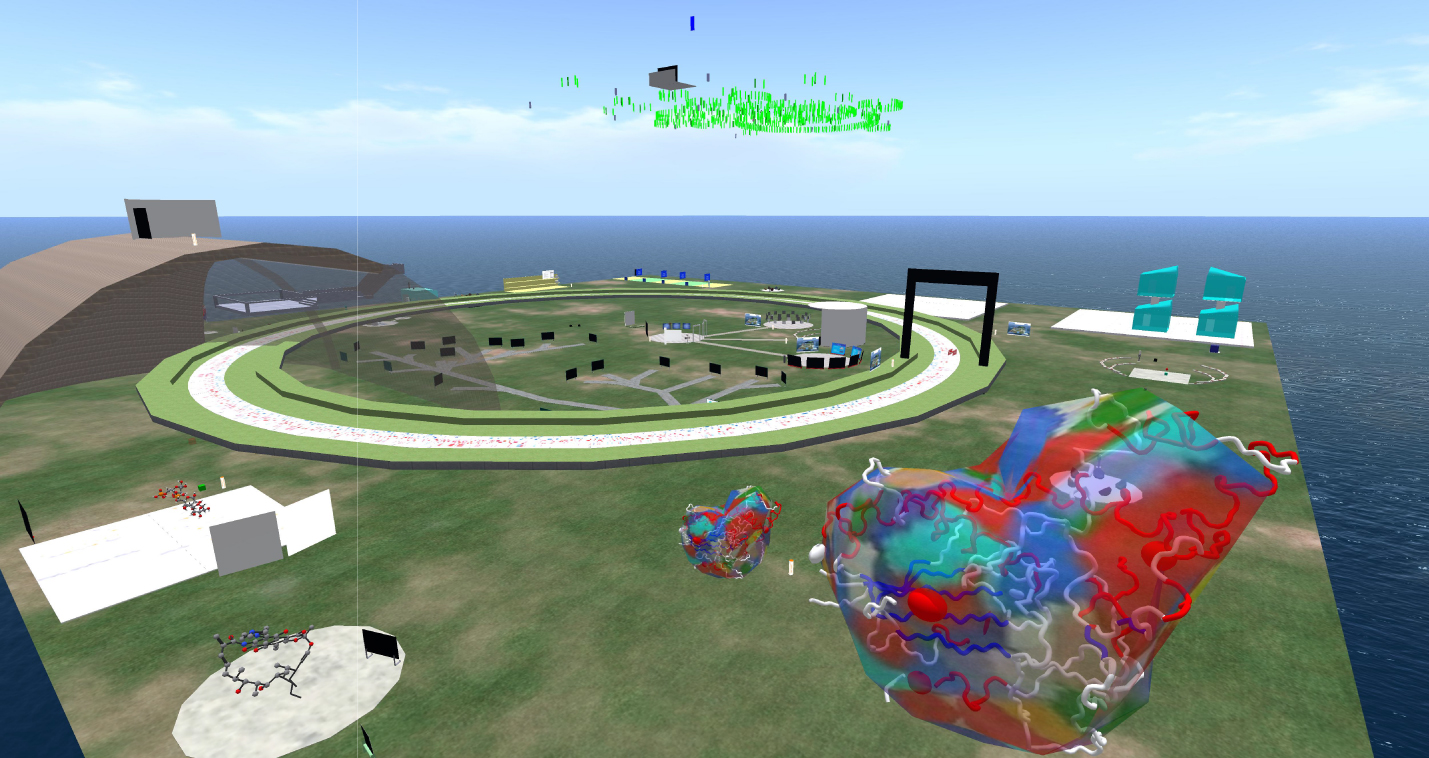 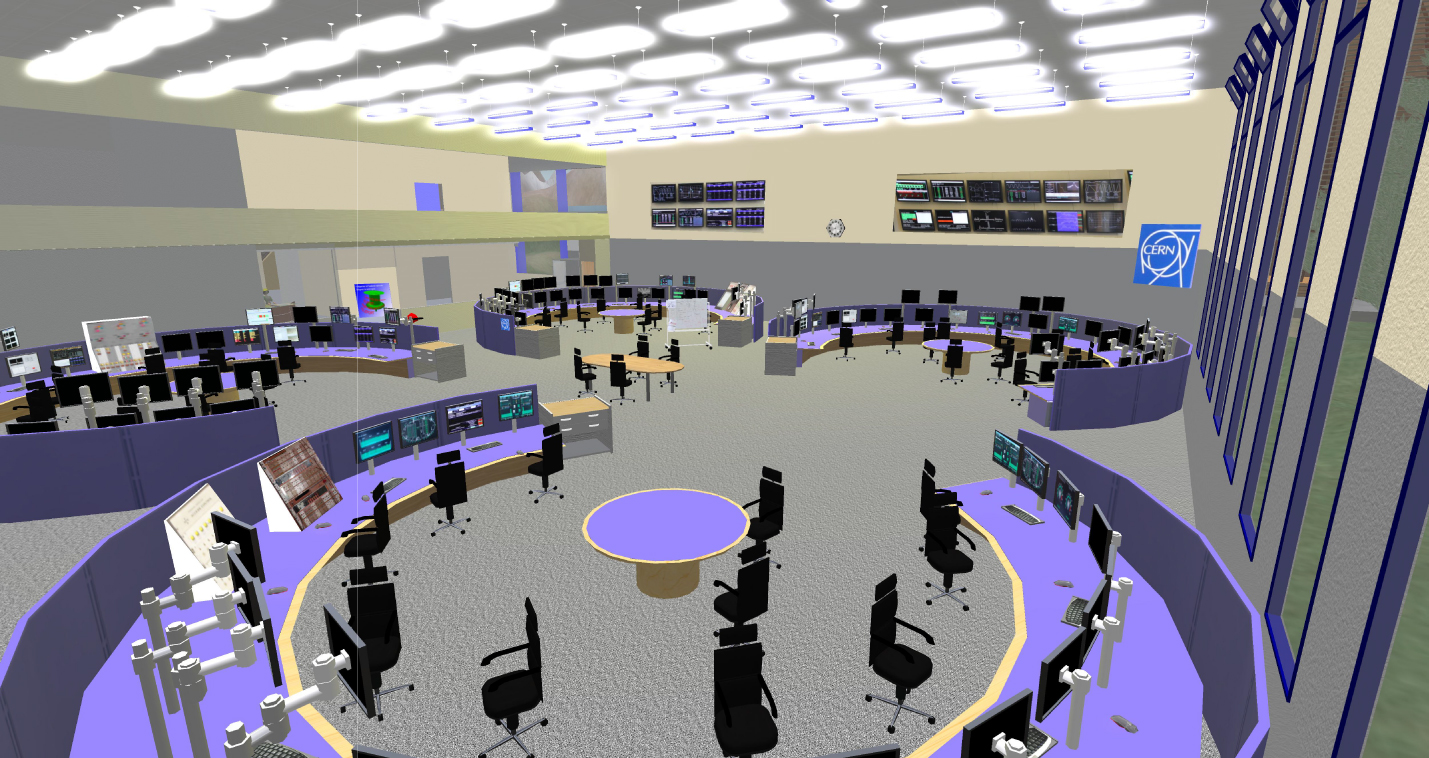 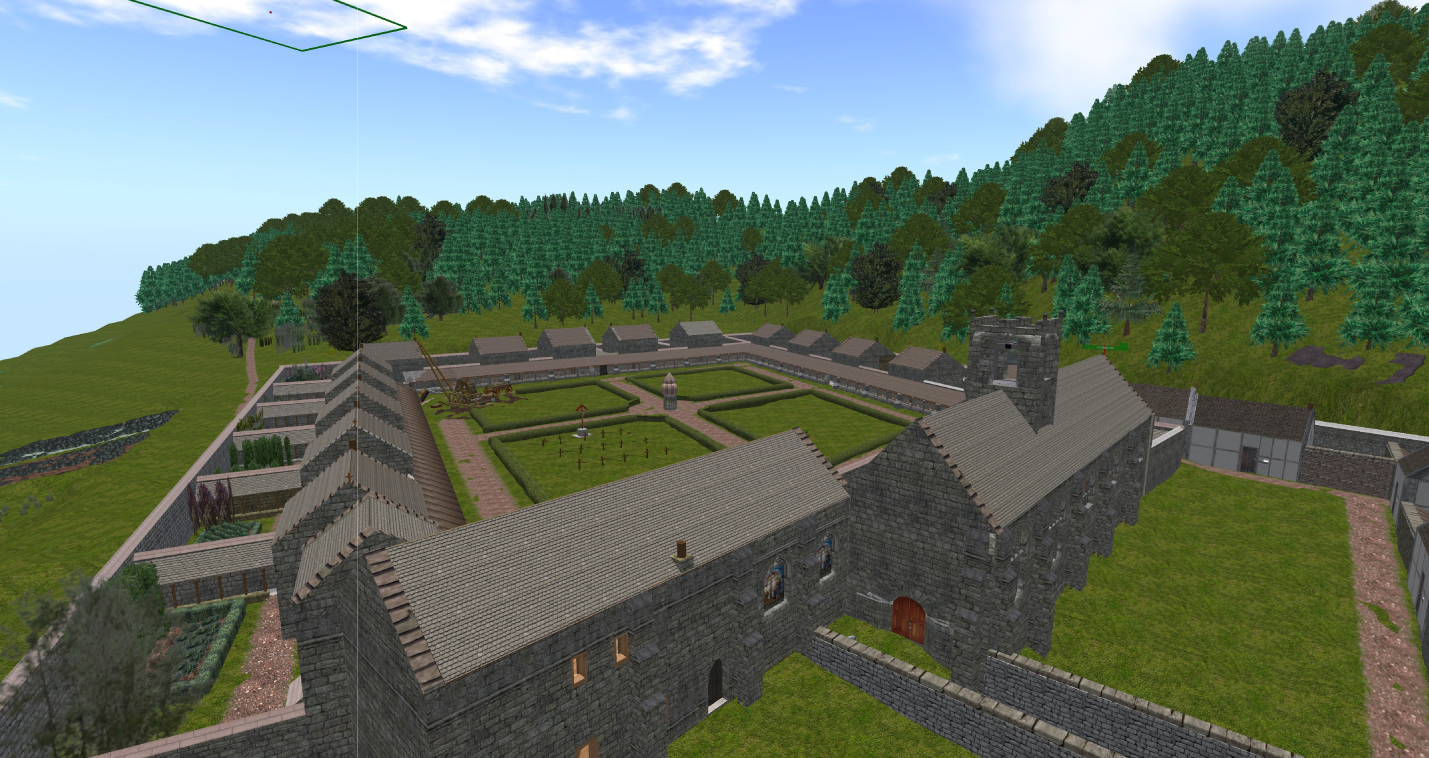 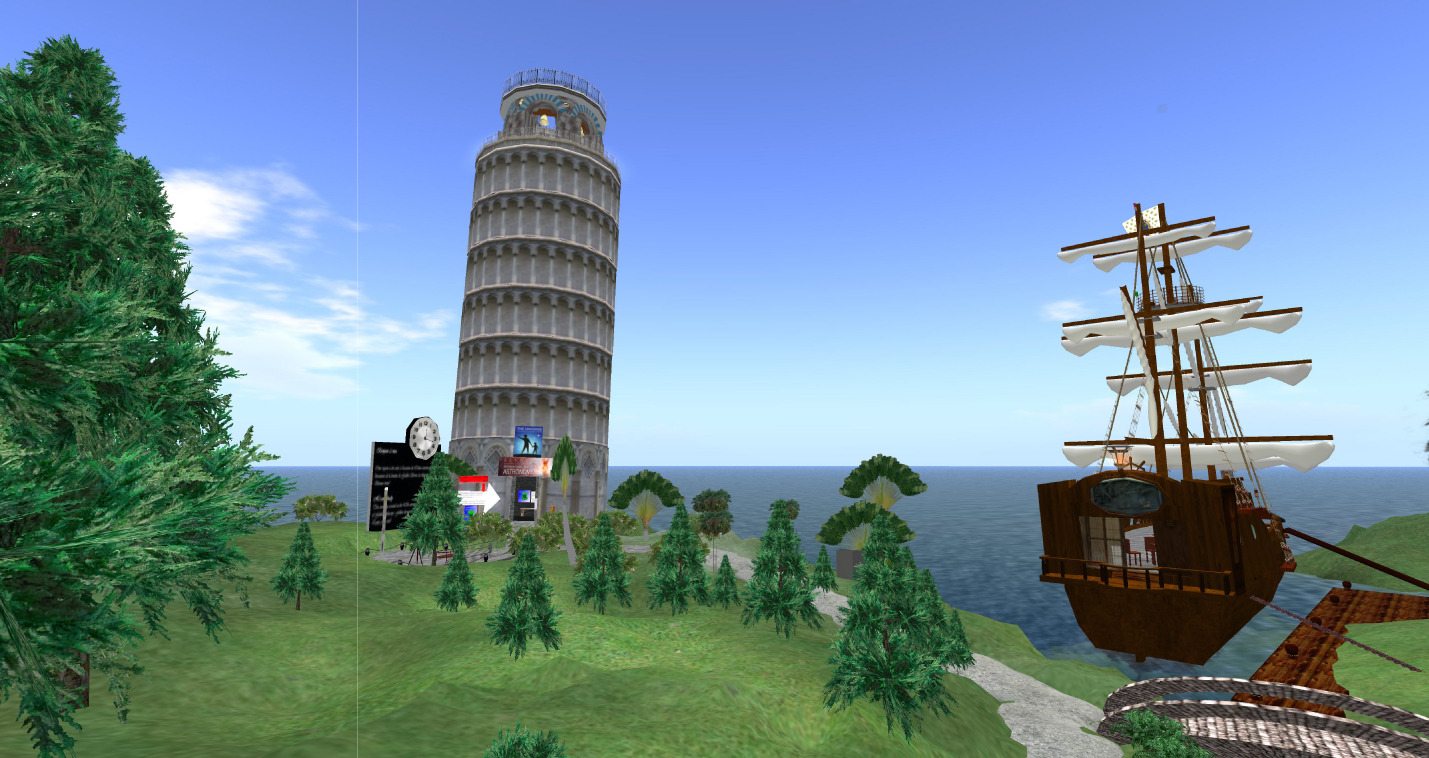 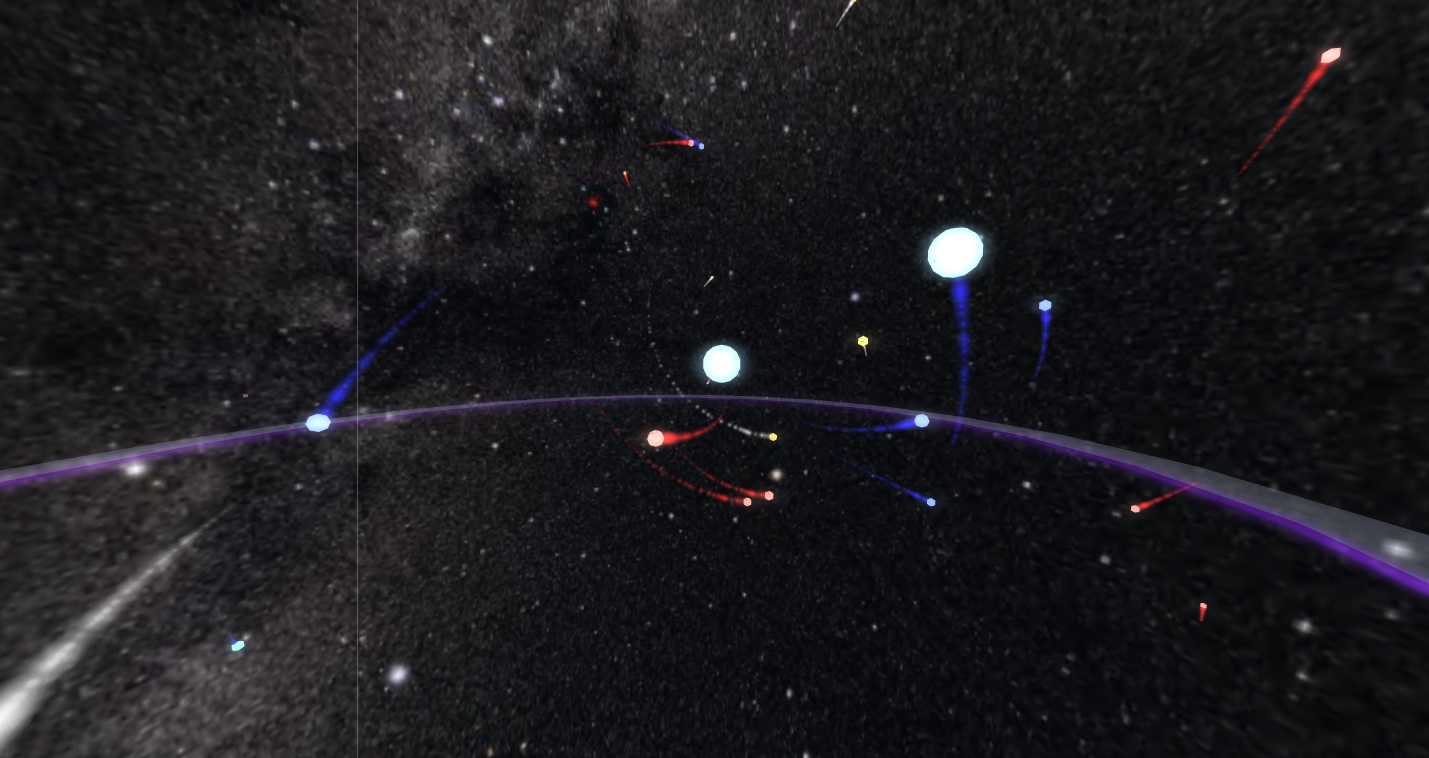 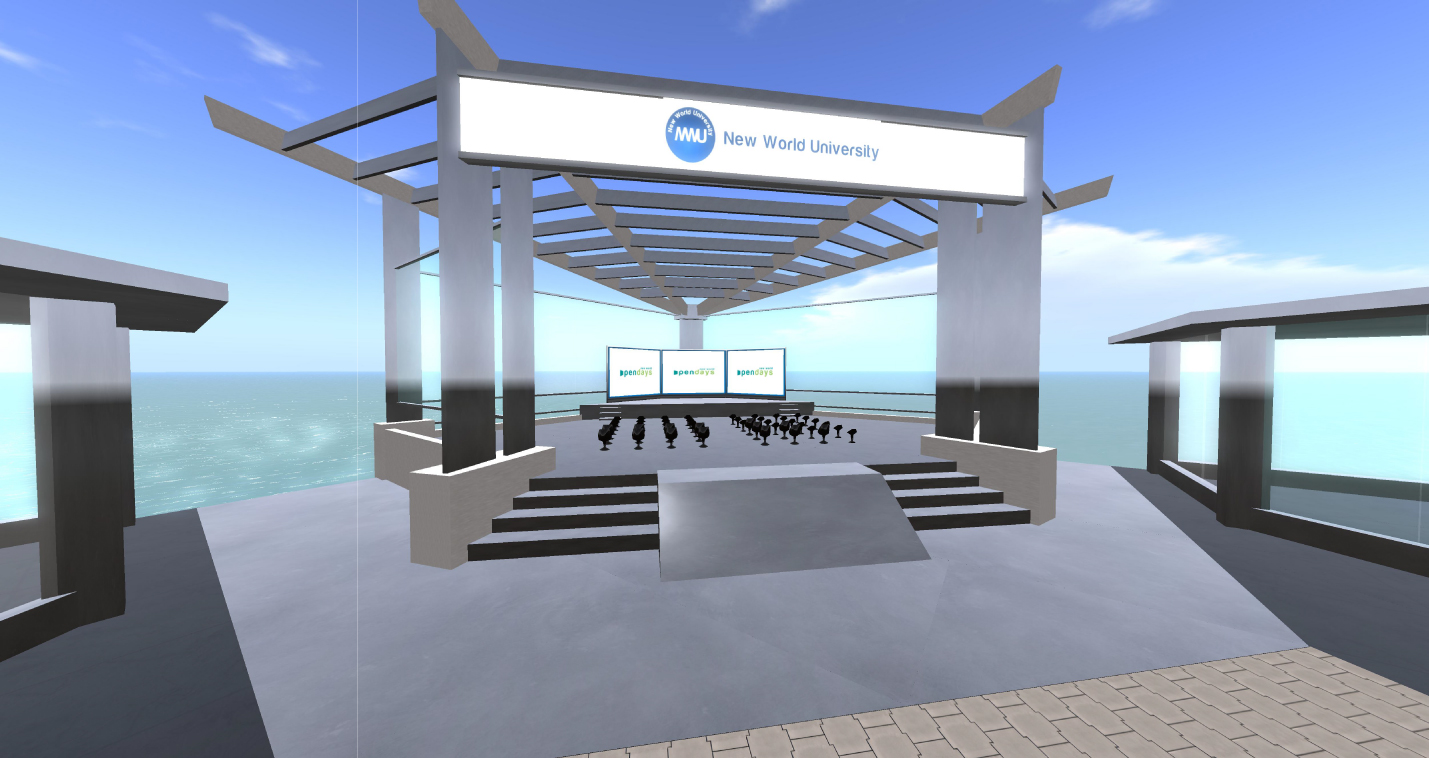 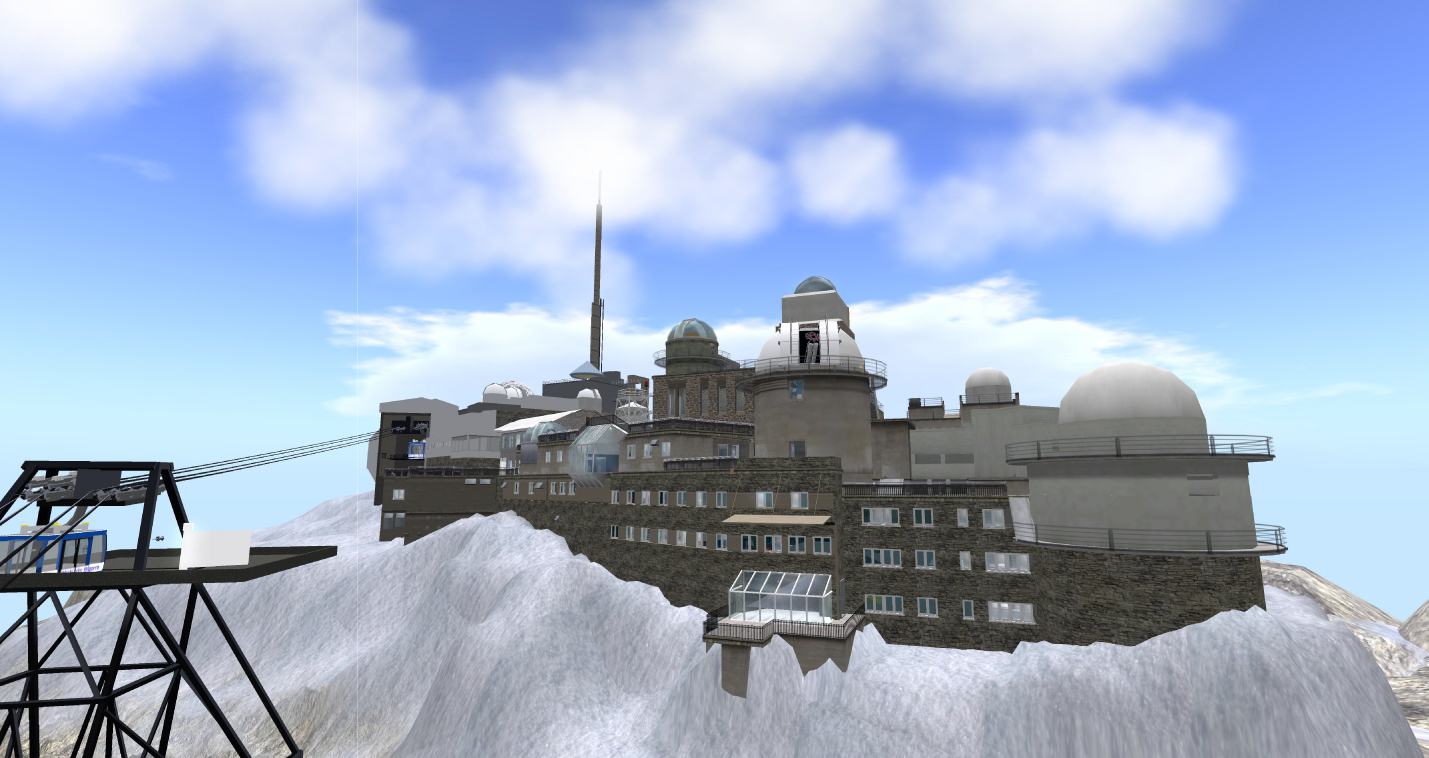 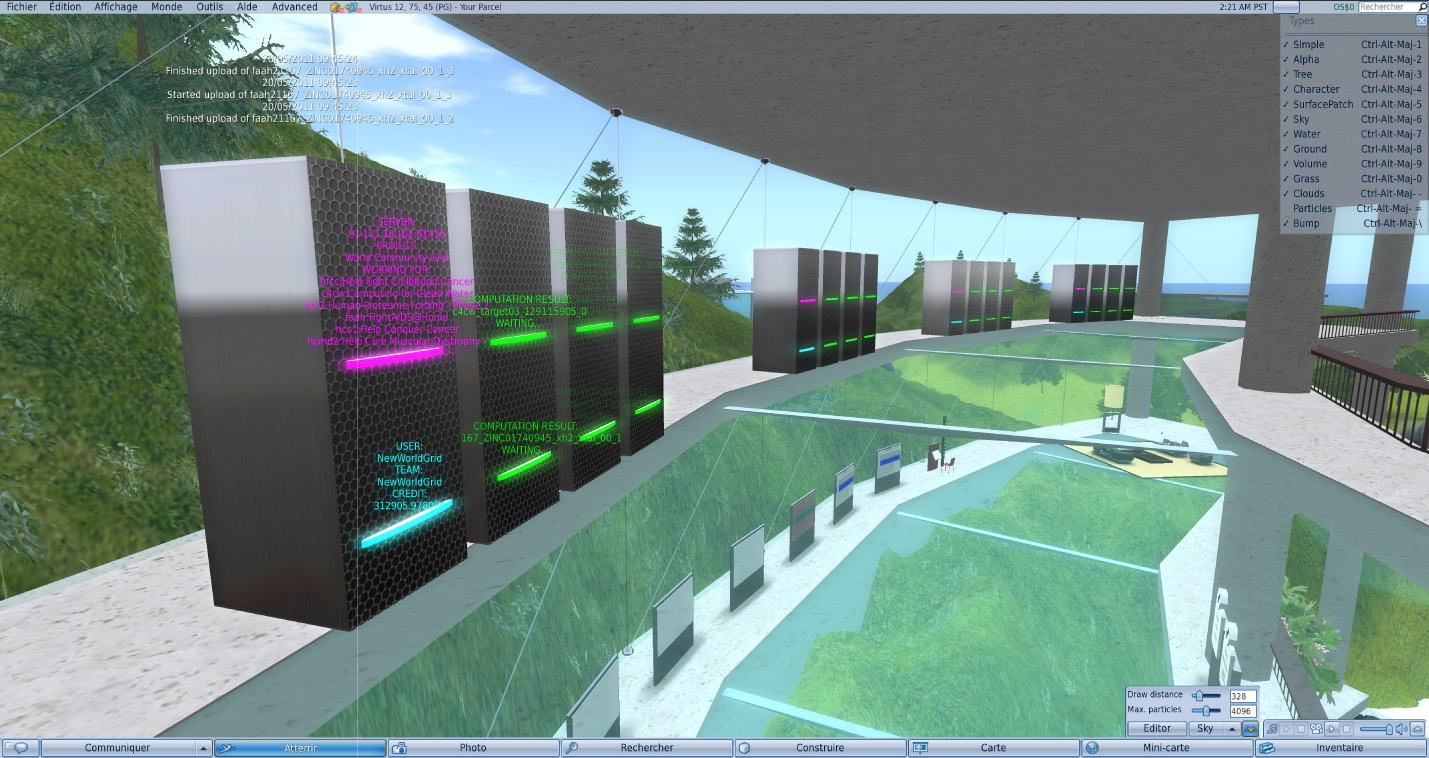 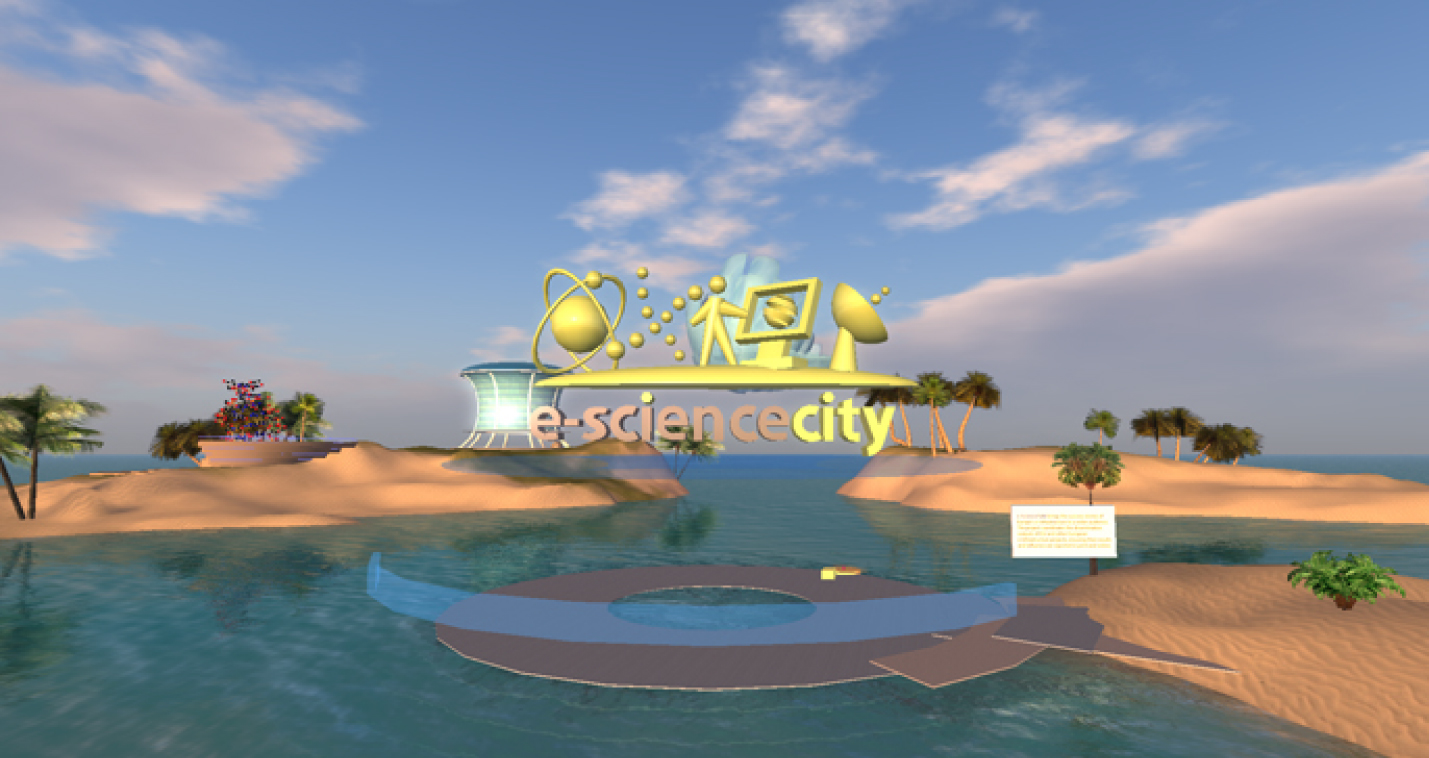 A selection of destinations for travel in science in New World Grid.
Videos available on YouTube www.youtube.com/user/NewWorldGrid
PY1 Review, 8 Nov 2011
15
WP2 Major achievements
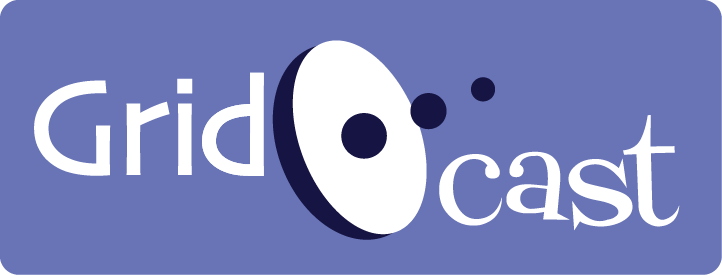 PY1 Review, 8 Nov 2011
16
[Speaker Notes: GridCasts]
GridCast
GridCasts are blogs from major grid computing conferences, taking readers behind the scenes of these events. e-ScienceTalk has held 11 GridCasts and4 "mini" GridCasts in total:

Citizen Cyberscience Summit: London, 2-3 September 2010
EGI Technical Forum 2010: Amsterdam, 14-17 September 2010
ICT2010: Brussels, 27 – 29 September 2010
eChallenges 2010: Warsaw, 27-29 October 2010
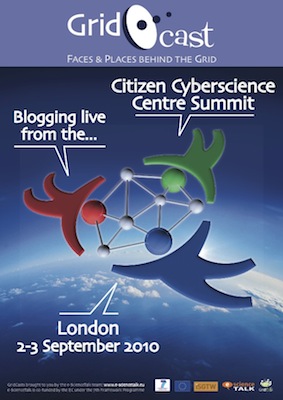 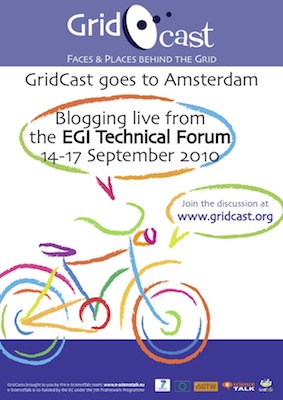 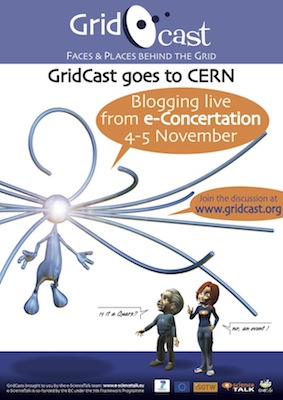 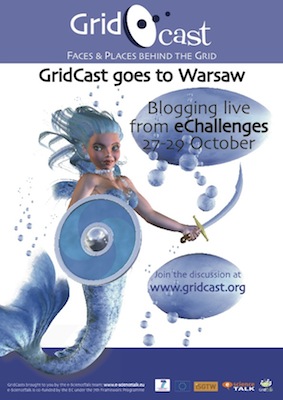 PY1 Review, 8 Nov 2011
17
[Speaker Notes: GridCasts]
GridCast
8th e-infrastructure concertation meeting: Brussels, 4-5 November 2010
Cloudscape-III: Brussels, 15-16 March 2011
ISGC2011: Taipei, 19-25 March 2011
EGI User Forum 2011: Vilnius, 11-14 April 2011
FET11: Budapest, 4-6 May 2011
Role of e-Infrastructures in Climate Change: Trieste, 16-20 May 2011 
HealthGrid11: Bristol, 27-28 June 2011
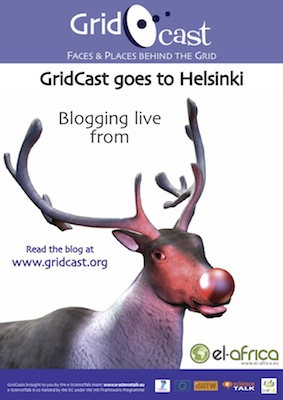 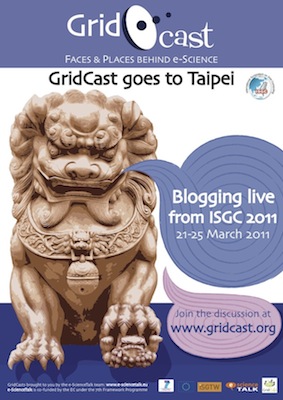 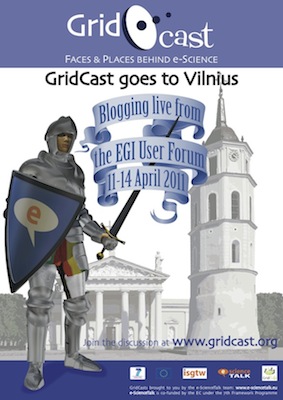 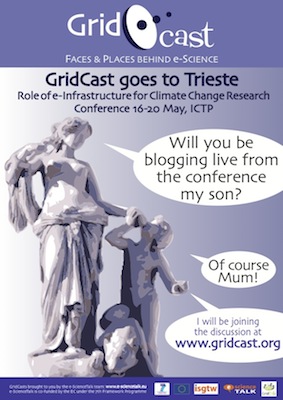 PY1 Review, 8 Nov 2011
18
[Speaker Notes: GridCasts]
GridCast
Mini GridCasts

DEISA-TeraGrid Summer School: 4-7 Oct 2010
Euro-Africa e-Infrastructures Conference: 9-10 Dec 2010
PRACE/LinkSCEEM Winter School: 24-27 January 2011
TeraGrid2011, Salt Lake City: 18-21 July 2011

In total this represents 192 posts and 66 webcasts.
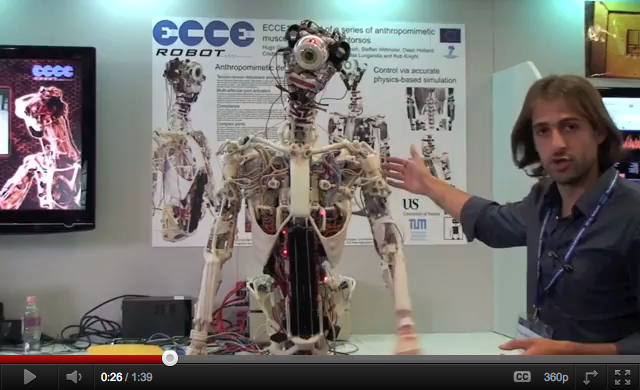 A video filmed by WP2 about a humanoid robot at FET’11 has been viewed more than 50,000 times http://www.youtube.com/watch?v=1dpB1yHxkuA
PY1 Review, 8 Nov 2011
19
[Speaker Notes: GridCasts]
WP2 Major achievements
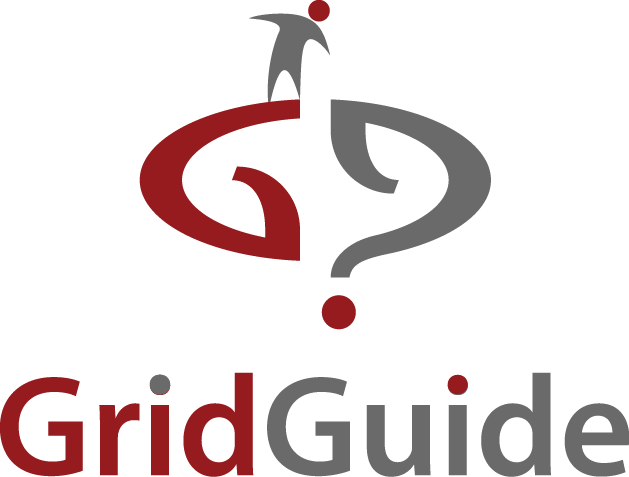 PY1 Review, 8 Nov 2011
20
[Speaker Notes: GridCasts]
GridGuide
GridGuide shows the sites and sights of grid computing. Users can view a sample of the sites worldwide that use the grid, introducing the scientists, the science and their institutions.
In total, 40 guides are currently available worldwide.
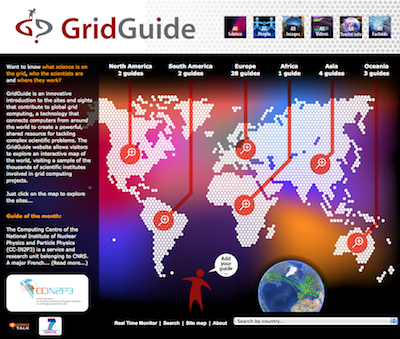 7 new guides (sites) have beenadded, with new content.

These 7 new guides are basedon 4 different continents: Oceania,Asia, South America, Europe.
PY1 Review, 8 Nov 2011
21
GridGuide
Users can listen to podcasts from gridsites worldwide, read about theongoing work and watch interviewswith researchers. 

There are currently 40 sites on theGridGuide including 28 EU sitesand 11 non-EU in the US and theAsia-Pacific region.

Of these, 34 are also currentlyincluded in the Real Time Monitor.
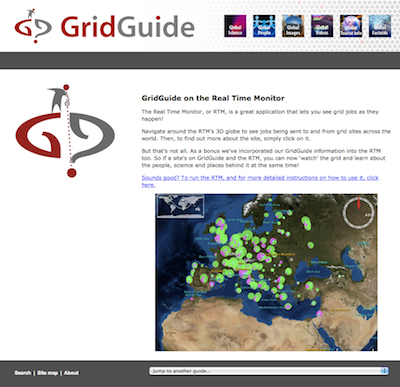 PY1 Review, 8 Nov 2011
22
WP2 Major achievements
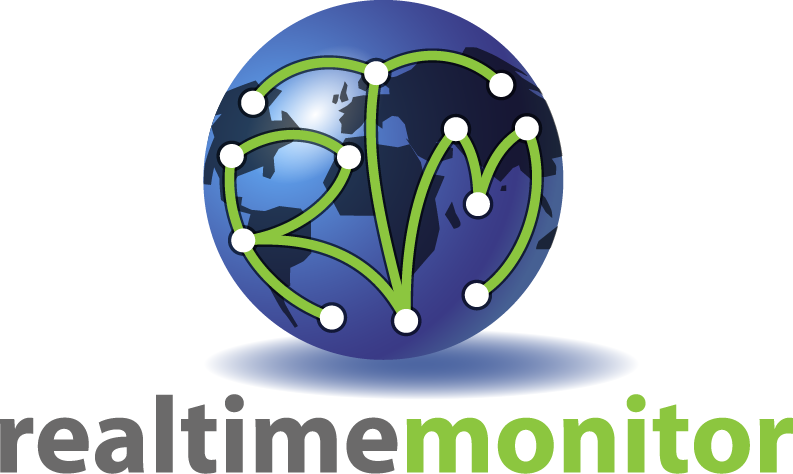 PY1 Review, 8 Nov 2011
23
[Speaker Notes: GridCasts]
Real Time Monitor
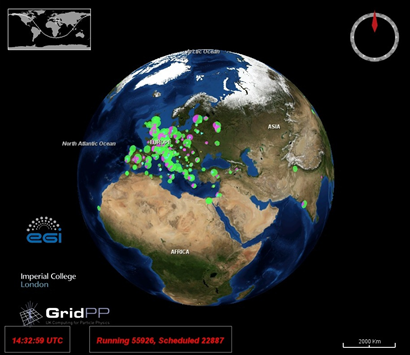 Visualisation of activity on the gridcomputing infrastructure, using theNASA World Wind virtual globe,which is based on OpenGL and Java. 

The RTM overlays the movement ofsite activity and job transfers onto the3D globe. 

In PY1, 64 countries are included in theRTM and the team has visited 16 eventswhere the RTM has been demonstrated.
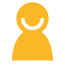 2,237 RTM client installations since  May 2011
PY1 Review, 8 Nov 2011
24
Real Time Monitor
Website:  easier to navigate, improved design.
User support: Contact with users has been improved, and the RTM is noweasier to use by non-experts.
Functionality: Application calls up the computer’s default browser and redirectthe user to the GridGuide - over 30 sites have a GridGuide entry.
New users: Jobs from the LHC experiments, including ATLAS, represent more than 90% of the traffic on the grid. 
ATLAS moved to PANDA from the service provided by gLite. The RTM team was unable to get access to the PANDA system to query it directly 
The RTM has been extended to give increased integration with the CERNdashboard. PANDA and “normal” jobs are displayed on separate animationlayers of the RTM and can be turned on and off easily by the user.
PY1 Review, 8 Nov 2011
25
WP2 Issues
Adding non-Cyrillic languages to the websites– resolved through updates to the CMS
Travel costs to events – to be addressed in Y2 through early booking, media sponsorships and partnerships with other projects
Slow addition of GridGuide sites during the year– changes to the GridGuide considered

Digital Scientist branded materials not used
PY1 Review, 8 Nov 2011
26
WP2 Summary
Project website launched and branding rolled out to templates eg posters, briefings…
GridCafé website updated.
New e-ScienceCity site and Cloud Lounge sites prepared.
3D pilot of the e-ScienceCity available in NewWorldGrid.
GridCasts at 11 events, and 4 mini GridCasts.
Total of 192 posts and 66 webcasts – one video viewed 50,000 times.
38 sites on the GridGuide, including 28 EU sites and 11 non-EU in theUS and the Asia-Pacific region (34 in the RTM).
7 new sites added to the GridGuidein 4 continents.
RTM upgraded to show PANDA jobsand webstart version available.
“I like the animations and layout, its imaginative”
“I wouldn't change anything”
“I found your site on the web and used it to dive into the topic. The animations and texts really help people with less information
about this topic to understand fast what the topic is all about.”
PY1 Review, 8 Nov 2011
27
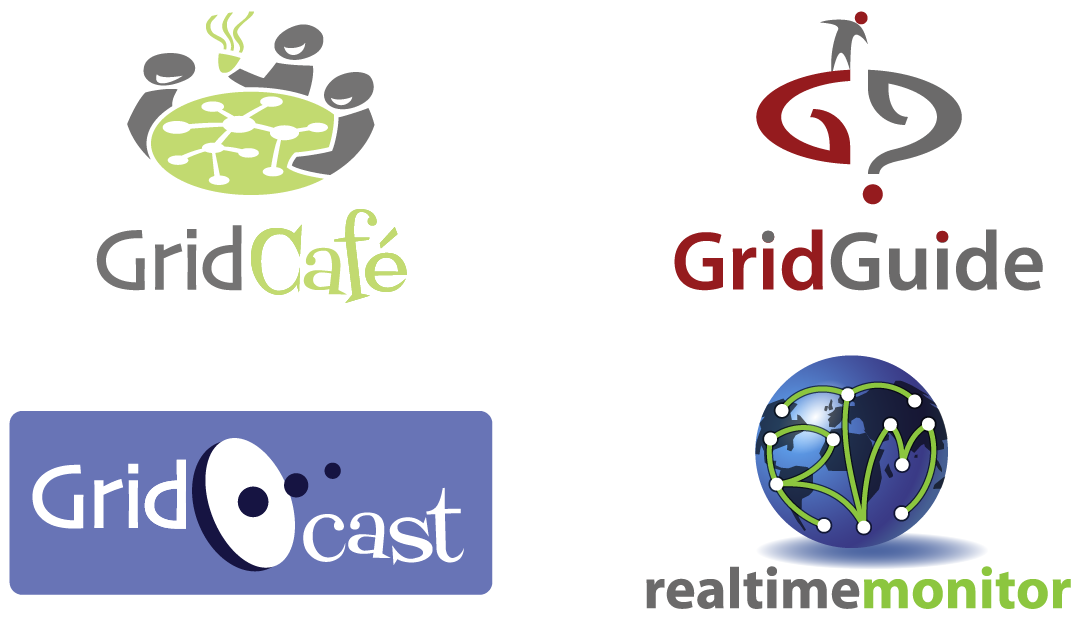 PY1 Review, 8 Nov 2011
28